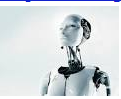 Inteligjenca artificiale
Cka eshte inteligjenca artificiale
Dege e shkencave kompjuterike qe merret me sjelljet inteligjente, te mesuarit dhe pershtatjen ne makina.
Inteligjenca Artificiale (AI)
Inteligjenca Artificiale ose e thënë shkurt AI, është aftësia e kompjuterit për të vepruar si qënie njerëzore. 

Përfshin një numër të madh aplikacionesh si simulatorë software-ik dhe robotike.
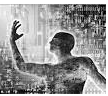 Gjithsesi inteligjenca artificiale përdoret më së shumti në video games ku kompjuteri vepron si të ishte një lojtar. 

Pothuajse të gjitha video lojërat përmbajnë një nivel të caktuar të inteligjencës artificiale. 
Llojet kryesore të AI prodhojnë karaktere që lëvizin në platforma standarte dhe kryejnë veprime të paracaktuara. 

AI më të zhvilluara programohen që të kryejnë lëvizje të paparashikuara duke u bazuar në lëvizjet e lojtarit.
Për shembull në rastin e personit gjuajtës, kundërshtari AI fshihet pas një muri ndërsa personi që luan ai  përballet drejtpërdrejt me gjuajtësin. Kur lojtari kthehet mbrapsht atëherë kundërshtari AI mund të sulmojë. 

Në videot moderne , përfshihen disa komponentë të inteligjencës artificiale të cilat veprojnë së bashku duke e bërë lojën më sfiduese.
Inteligjenca Artificiale përdoret në një gamë të gjerë të video lojërave duke përfshirë edhe ato 3D. 

AI luajnë një rol të rëndësishëm edhe në lojërat sportive si futbolli, soccer dhe basketboll. Për sa kohë që sfida është po aq e madhe sa inteligjenca e kompjuterave atëherë edhe AI do vijë duke u përmirësuar në mënyrë që lojërat të vazhdojnë të jenë tërheqëse. 

Ekzistenca e sfidës e bën lojën atraktive dhe sfiduese dhe për këtë arsye krijuesit e tyre krijojnë disa nivele vështirësish që i lejon lojtarët të zgjedhin vetë nivelin e inteligjencës artificiale me të cilën do të përballen.
Definicionet
Bellman 1978 –“Automatizimi I aktiviteteve të cilat I ndërthurim me mendimet njerëzore, aktivitete të tilla si: marrje të vendimeve, zgjedhje të problemeve, studim …”

Charniak McDermott 1985 –“Studimi I aftësive mentale duke përdorur modelet llogaritëse.”

Rich Knight 1991–“Studimi I mënyrës se si ti bëjmë kompjuterët të bëjnë aktivitete, në të cilat njerëzit janë më të përsosur për kryerjen e këtyre aktiviteteve për momentin.”
Nilsson 1998–“IA
Histori e përmbledhur e IA
1943 McCulloch & Pitts: model qarkor boolean të trurit
1950 Turing’s “Computing Machinery and Intelligence”
1952–69 Look, Ma, no hands!
1950s Early AI programs, i.e. Samuel’s checkers program, Newell & Simon’s Logic
   
Theorist,Gelernter’s Geometry Engine….
1991– Robotics and Vision
1993– AAAI Robotics Context
1995– Agents and Multi Agents
1997– Deep Blue wins against Kasparov
1997– RoboCup
2004– DARPA Grand Challenge
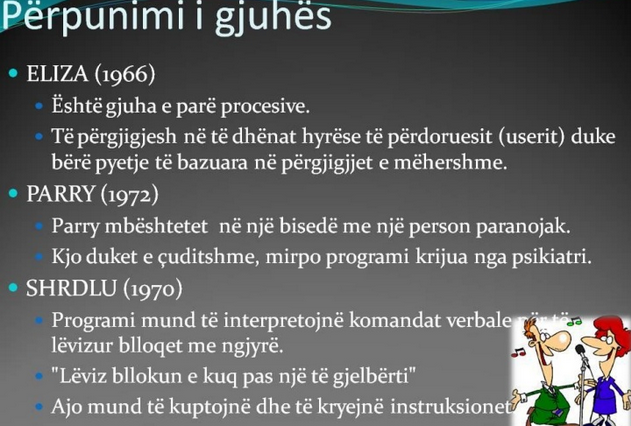 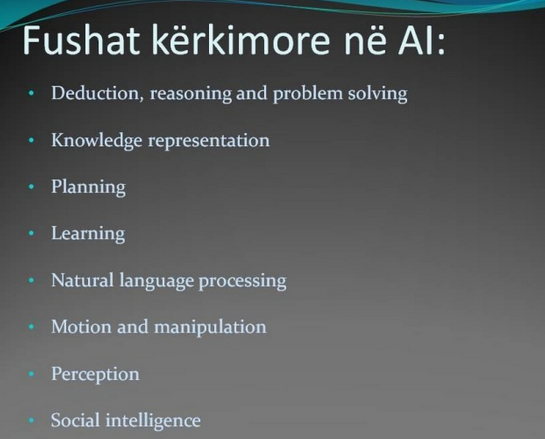 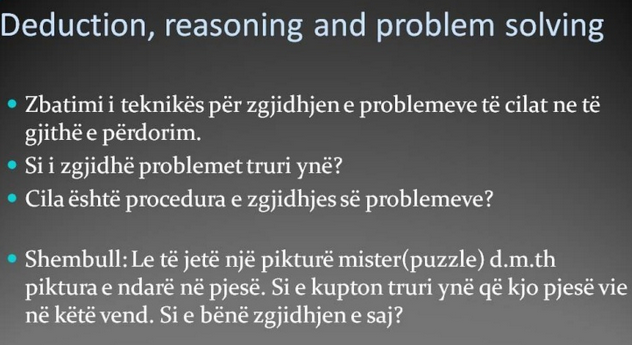 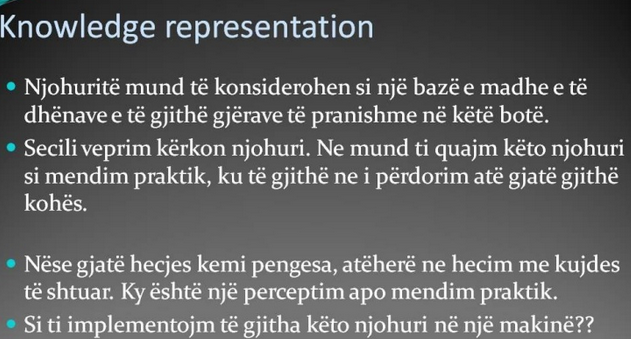 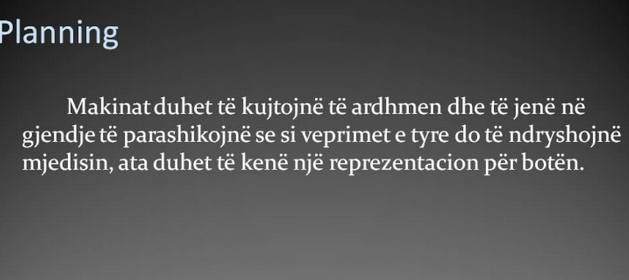 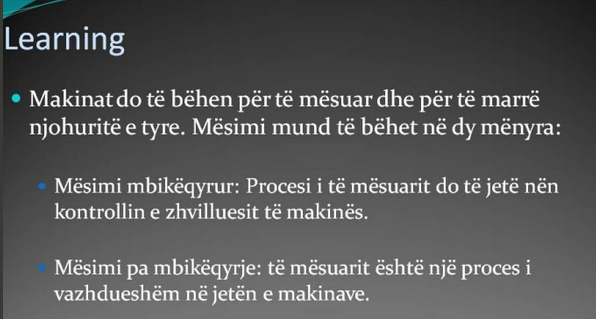 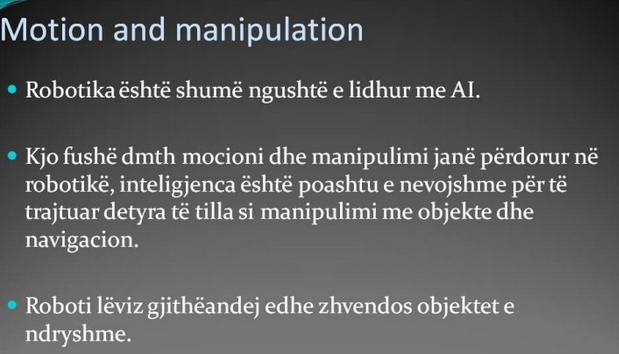 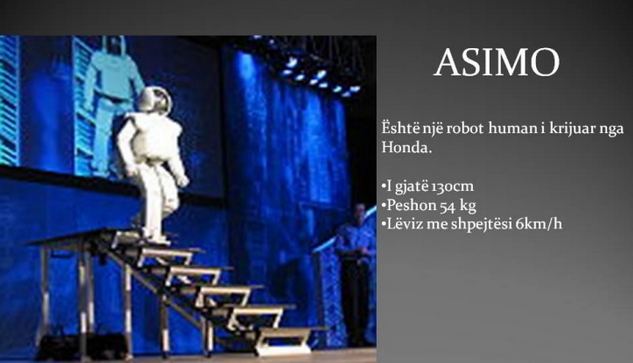 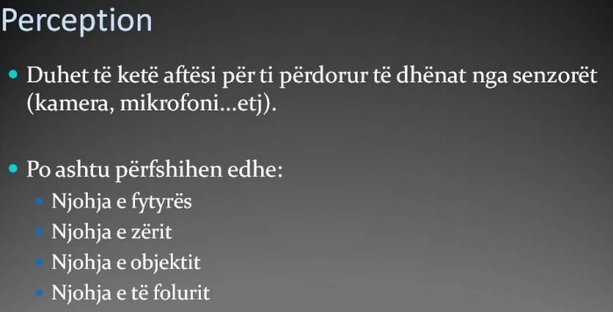 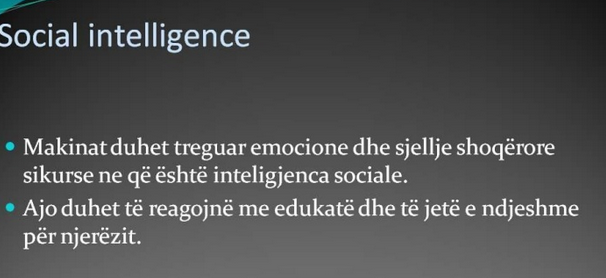 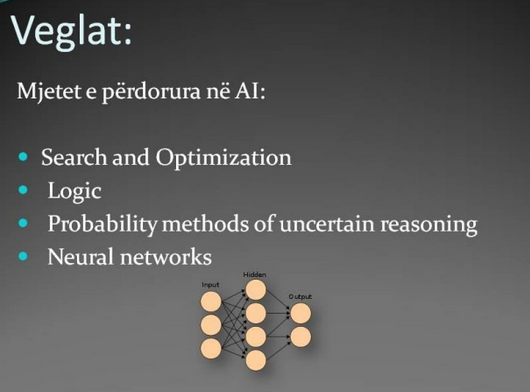 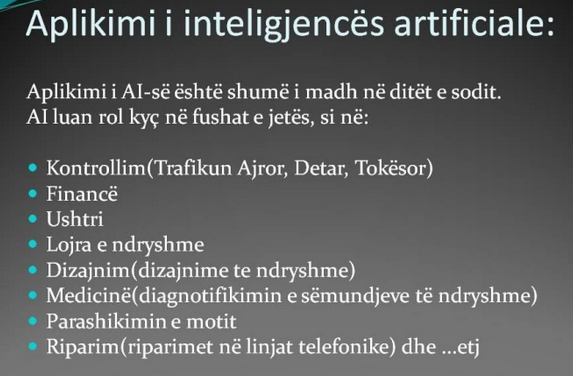 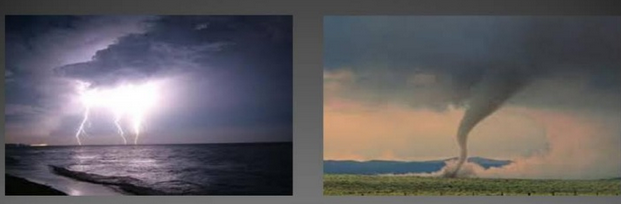 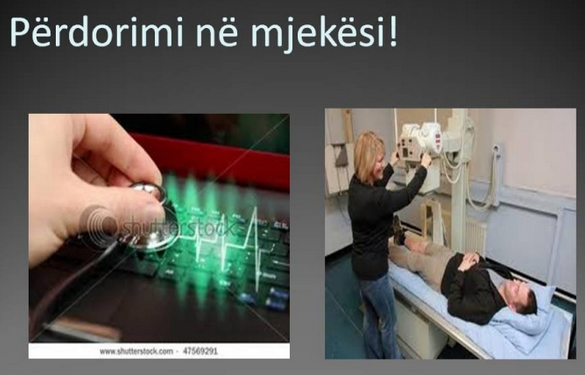 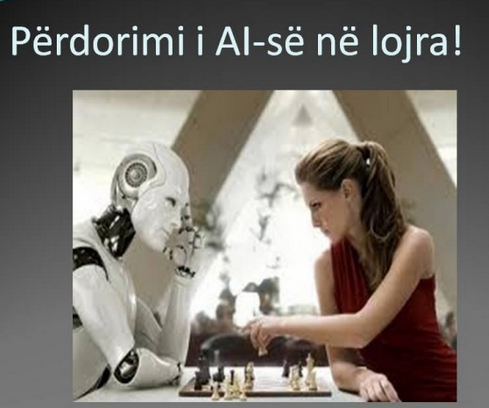 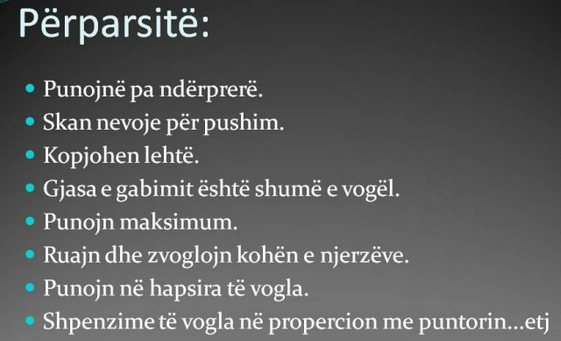 Pyetje filozofike

A mund të mendojë një robot?
A mund një robot të ketë sjellje
inteligjente?
A mund një robot të ketë ndërgjegje?
A mund një robot të ketë emocione?
Inteligjenca artificiale (IA) është inteligjenca e makinave dhe dega e shkencës kompjuterike që ka për qëllim për të krijuar atë. Tekstet e librave e definojnë këtë fushë si "studimi dhe dizajnimi iagjentëve inteligjent " [1] ku një agjent inteligjent është një sistem që e percepton mjedisin e tij dhe merrë masa për të maksimizuar shanset e tij për sukses [2]. John McCarthy, i cili solli termin më 1956,[3] definon atë si "shkenca dhe inxhinieria e bërjes së makinave inteligjente "[4] .
Fusha u themelua mbi kërkesën se një pronë qendrore e njerëzve, inteligjencës - urtësia e njeriut - mund të jetë aq saktësisht përshkruar që të mund të simuloj me një makinë [5]. Kjo ngre çështje filozofike për natyrën e mendjes dhe etikën e krijimit të qenieve artificiale, çështje të cilat janë trajtuar nga miti, trillimi dhe filozofia që nga antikiteti .
Historia
Në kohërat e lashta të menduarit të makinave dhe qenieve artificiale janë paraqitur në mitet greke, të tilla si Talos dhe Kretës, robotë të artë Hephaestus dhe Galatea të Pygmalionit .
Mekanika është zhvilluar nga filozofët dhe matematikanët që në antikitetit. Studimi i logjikës çoi direkt në shpikjen e kompjuteri digjital elrktronik i programueshëm bazuar në punën ematematikanit Alan Turing dhe të tjerët. Teoria e llogaritjes e Turing sugjeroi se një makinë, duke ndërrimin e simboleve të thjeshtë si "0" dhe "1", mund të simulojnë çdo akt të mundshëm për zbritje matematikore . Kjo, së bashku me zbulimet e kohëve të fundit në neurologji, Teoria informacionit dhe cybernetic, frymëzoi një grup të vogël të studiuesve të fillojnë të konsiderojnë seriozisht mundësinë e ndërtimit të një truri elektronik .
Fusha e kërkimit për Inteligjencë Artificiale është themeluar në një konferencë në kampusin e Dartmouth College në verën e vitit 1956 . Të pranishmit, përfshirë edhe John McCarthy, Marvin Minsky, Allen Newell dhe Herbert Simon, u bënë krerët e kërkimit ë Inteligjencë Artificiale për disa dekada. Ata dhe studentët e tyre shkruan programet që ishin, për shumicën e njerëzve, thjesht të habitshme:kompjuterët i zgjidhnin problemet në algjebër, duke provuar teorema logjike dhe të duke folur anglisht. Nga mesi i viteve 1960, hulumtimi në SHBA u financuar kryesisht nga Departamenti i Mbrojtjes dhe laboratorët ishin vendosur rreth botës . Themeluesit e Inteligjencës artificiale ishin thellësisht optimist për të ardhmen e fushës së re: Herbert Simon parashikoi se "makina do të jetë në gjendje, brenda njëzet vjet, për të bërë ndonjë punë që një njeri mund të bëjë"  dhe Marvin Minsky ranë dakord, duke shkruar se "brenda një gjenerate ... problemi i krijimit të 'inteligjencës artificiale" në thelb do të zgjidhet " .
Veprim njerëzor: Testimi I Turingut
Alan Turing 1950 “Computing machinery and intelligence”:
A mundet një robot që të mendojë? A mundet që makinat të mendojnë me inteligjencë?
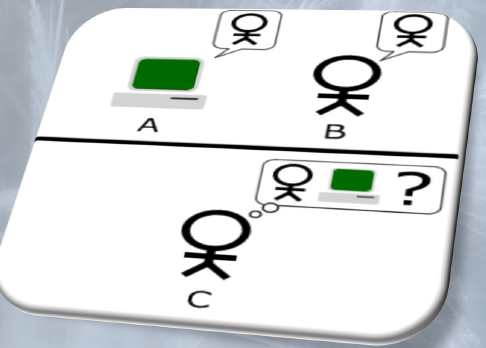 Mendim sikur njerëzit –Cognitive Science –1960 “revolucioni kognitiv”: psikologjia e procesimit të informatave zëvendësoi zbatimin e bindjeve të pranuara rreth sjelljes.Mendim racional–Ligjet e mendimeve–Normative (urdhërues) më tepër sesa përshkrues,dmth. Linja direkte nga matematika dhe filozofia tek IA moderne.
Veprim racional–Sjellje racionale–bën punën e duhur.
Puna e duhur: ajo e cila pritet që të maksimizojë arritjet e qëllimit
Nuke përfshin detyrimisht të menduarin –psh: refleksin e mbylljes së syve, mirëpo mendimi duhet që të jetë në shërbim të veprimeve racionale.
Agjentët Racional
Agjenti–është një entitet (qenie), I cili percepton dhe vepron.
Abstrakisht, një agjent është një funksion nga perceptimet historike deri tek veprimet.
Cila nga veprimet e mëposhtme mund të bëhet ditët e sotme:
Të luhet lojë modeste në ping pong
Vozitje përreth rrugës së lakuar malore
Vozitje në qendër të Tiranës
Blerje të ushqimeve në Vero
Blerje të ushqimeve në web
Zbulim dhe vërtetim të një teoreme të re matematikore
Shkrim të një tregimi sarkastik
Performim të një operacioni kompleks
Përkthim të anglishtes së folur në suedisht në një kohë reale (Real Time).
Festim
Qe nje makine te quhet inteligjente duhet te kaloj testin e Turing propozuar nga Alan Turing ne 1950. Shume prej jush duhet ta dine ku qendron ideja e testit por po e them per ata qe se dine.Merr nje "makine" dhe dy njerez. Nje njeri ben pyetje te cilat i shkojne edhe makines edhe njeriut te dyte. Me pas njeriu qe ben pyetjet merr pergjigjet pa e ditur se ksuh po ja jep ato pergjigje. Pas shqyrtimit te pergjigjeve nese njeriu i pare nuk dallon dot kush eshte makina dhe kush eshte njeriu atehere makina mund te quhet inteligjente. Sigurisht qe kjo nuk realizohet vetem me nje pyetje ose dy porme shume te tilla qe perfshijne te gjitha situatat mbi temen per te cilen pyetetAsnje makine e ndertuar deri tani nuk mund te thuhet se e ka kaluar me suksese testing e Alan Turing. Mendoj se Kasparovi pas nje numri te caktuar ndeshjesh do arrinte ta mundte Deep Blue sepse ai do te arrinte te gjente nje menyre qe Deep Blue nuk do e parashikonte dot.Nje inteligjence artificiale qe do te mundi krijuesin e vet. Kjo eshte thjesht nje teme per librat fantastiko shkencor.
Sipas testi te Turing Deep Blue del inteligjente por inteligjenca e Deep Blue kufizohet brenda fushes se shahut qe eshte nje loje qe ka te beje me kombinacionet matematike.
Kasparovi e mundi Deep Blue ne 1996. Pas kesaj Deep Blue u riprogramua dhe ne ndeshjen tjeter ne 1997 krijimtaria e Kasparovit nuk arriti te krijonte kombinimet qe te arrinte ta mundte perseri makinen te ciles i ishin shtuar nje numer shume i madh kombinimesh te reja, te bazuara edhe tek loja e pare.Pra Deep Blue nuk ka aftesine te mesoj dhe te krijoj dhe kjo e ben te vecante inteligjencen njerezore dhe qe e dallon nga inte;ligjenca artificiale.
Ekzistojne disa forma te inteligjences artificiale. Nje nga me te suksesshmet jane rrjetat neurale. Keto bazohen ne llogaritjet paralele dhe jane sot nje fushe e ethshme kerkimi.Mundesite e perdorimit jane te shumta. Vetem per te permendur dy raste jane parashikimi i bursave dhe kampionatet robotike te futbollit (Robocup). Ne rastin e pare te dhenat e bursave per nje kohe te gjate (psh nje vit) injektohen ne hyrje dhe rrjeta meson te parashikoje gjithmone e me sakte ndryshimet e cdo ndermarrjeje. Pas kesaj programi mund te parashikoje si do shkoje bursa per disa ore ose dite. Ekziston te pakten nje program commercial qe ben parashikimin e burses.
Ne rastin e dyte behet fjale per lojtare futbolli qe ngjajne me robote te vegjel, rreth gjysem metri, te cilet luajne ne nje fushe disa metrash. Ekzistojne kampionate boterore te ketyre roboteve te cilen jane teresisht autonome.Edhe njohja e germave nga nje faqe e skanuar behet shpesh me OCR, Optical Character Recognition.
Po cfare jane saktesisht rrjetat neurale?
Rrjetat nerale imitojne ne menyre te thjeshtuar principet fiziologjike te trurit te njeriut. 
Pra ka disa neurone qe lidhen me njera tjetren me ane te sinapseve. 
Cdo sinaps dergon impulset nga nje neuron tek tjetri. 
Nga ana tjeter cdo impuls qe dergohet nga nje neuron tek tjetri peshohet nga ky i fundit ne baze te rendesise qe ka kjo sinapse. 
Pra deridiku vleresohet forca e lidhjes mes dy neuroneve me ane te "peshimit" te lidhjes. 
Duhet patur parasysh se eshte e domosdoshme njohja minimale e funskionimit te trurit dhe neuroneve reale per te kuptuar neuronet virtuale.
Ideja inovative ne kete drejtim eshte perllogaritja paralele. Ne konceptin tradicional te analitikes dhe kompjuterit ekziston nje fluks informacioni qe kalon ne disa stade. Nese mungon nje stad (psh memoria RAM ne kompjuter) atehere elaborimi ka falimentuar. 
Ndryshe nga kjo ide seriale rrjetat neurale imitojne nje paralelizem te perllogaritjes ku pikat fituese jane dy. Se pari mund te prishet nje neuron ose grup neuronesh pa kompromentuar te gjithe funskionimin. 
Kjo ngjan efektivisht me trurin tone. Se dyti, mund te gjehen solucione per probleme jo lineare. Pra se dyti mund te gjehen rregulla te brendshme ne nje bote kaotike ne dukje.
Rrjetat neurale perdoren si ne inxhinieri, per te realizuar software te fuqishem (njohjen e zerit te dikujt, diktimin e nje teksti ne kompjuter, njohjen e germave nga nje fotografi etj) ashtu edhe ne psikologji, per te imituar funksionimin natyral te trurit (rruga e dyfishte e shikimit, riprodhimi i neuroneve te lobit ocipital, riproshim i elaborimit audio qe ben truri ne zona te caktuara, etj). 
Ka patur tentativa per te krijuar software qe mund te japin diagnozen e nje pacienti ne baze te simptomave (pra te zevendesojne mjekun deridiku).
Inteligjenca artificiale nga ADN e njeriut
Një ekip studiuesish në institutin e teknologjisë në Kaliforni arriti të krijojë një rrjet neuronesh nga ADN e njeriut.  
Studiuesit përdorën molekula të ADN-së për të ndërtuar rrjetin artificial të neuroneve, i cili është hapi i parë për ndërtimin e trurit artificial. 
Ato mund të veprojnë si një qark elektrik, i cili mund të llogarisë të dhëna, të transmetojë informacionin dhe ta procesojë atë. Pa e bërë tepër të komplikuar, ekipi i studiuesve arriti të krijojë neuronet artificiale në disa tuba të përbërë nga 112 fije ADN-je, cdo fije e programuar me një sekuencë specifike bazash që duhej të vepronin me fijet e tjera.
Ndërveprimet dhanë rezultat të njëjtë me atë të transmetimit neural John McCarthy 
Më 24 tetor 2011 në moshën 84-vjeçare vdiq John McCarthy, programeri dhe matematikani i cili në vitin 1955 shpiku shprehjen “inteligjenca artificiale”, ndërsa 16 vjet më vonë mori çmimin e Turingut për kontribut në hulumtimet e IA-së. 
 Ai po ashtu është autor i gjuhës programuese Lisp, ndërsa konsideronte që inteligjenca artificiale duhet të ketë aftësinë e mësimit përmes interaksionit me rrethinën.
 I interesuar për matematikën, qysh në vitet e adoleshencës u arsimua vetë deri në atë masë sa kjo i ndihmoi që të kapërcente dy vitet e para në Institutin e Teknologjisë në Kaliforni, ku studionte.  Gjuha e tij programuese Lisp është një prej gjuhëve programuese më të vjetra në përdorim.